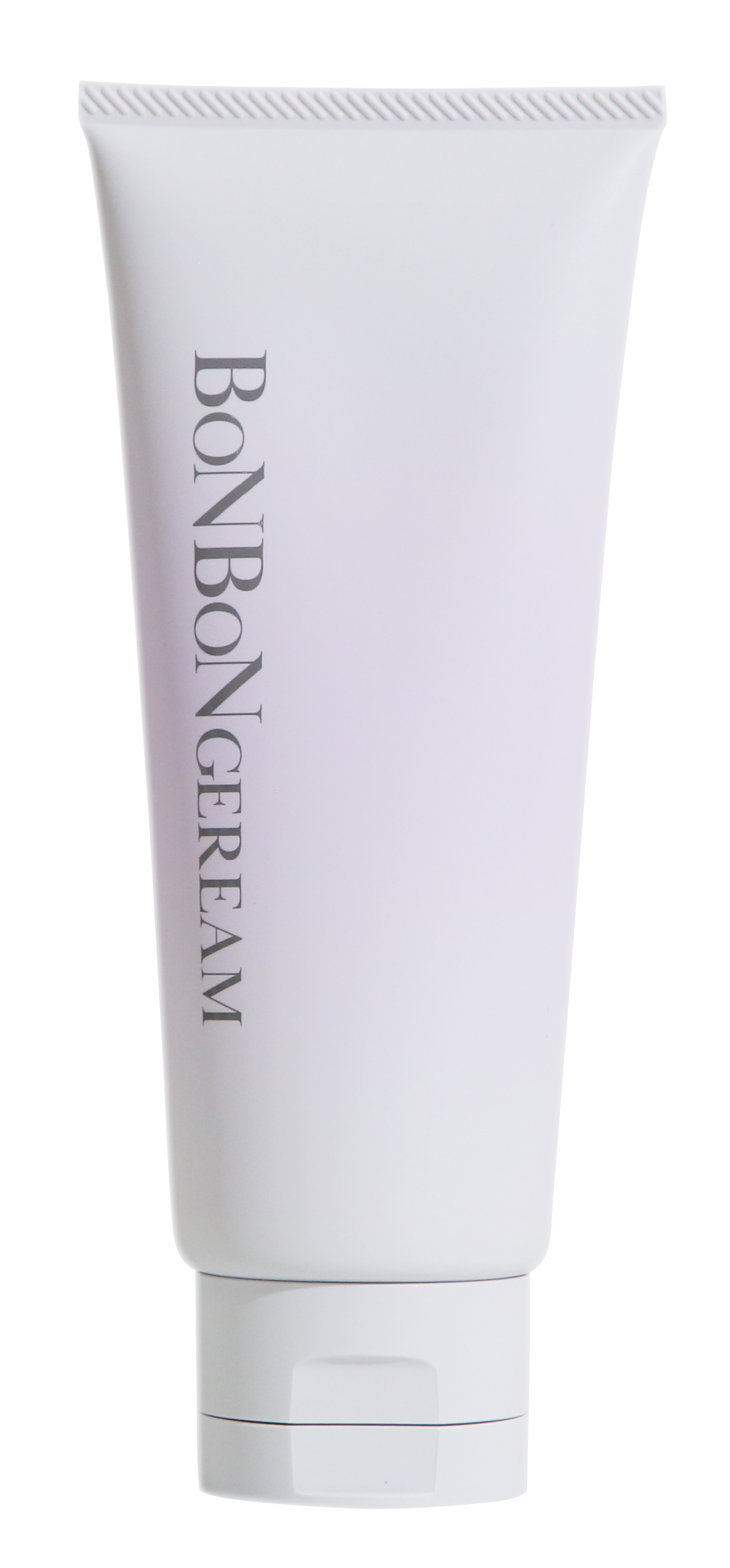 BON BON
GEREAM
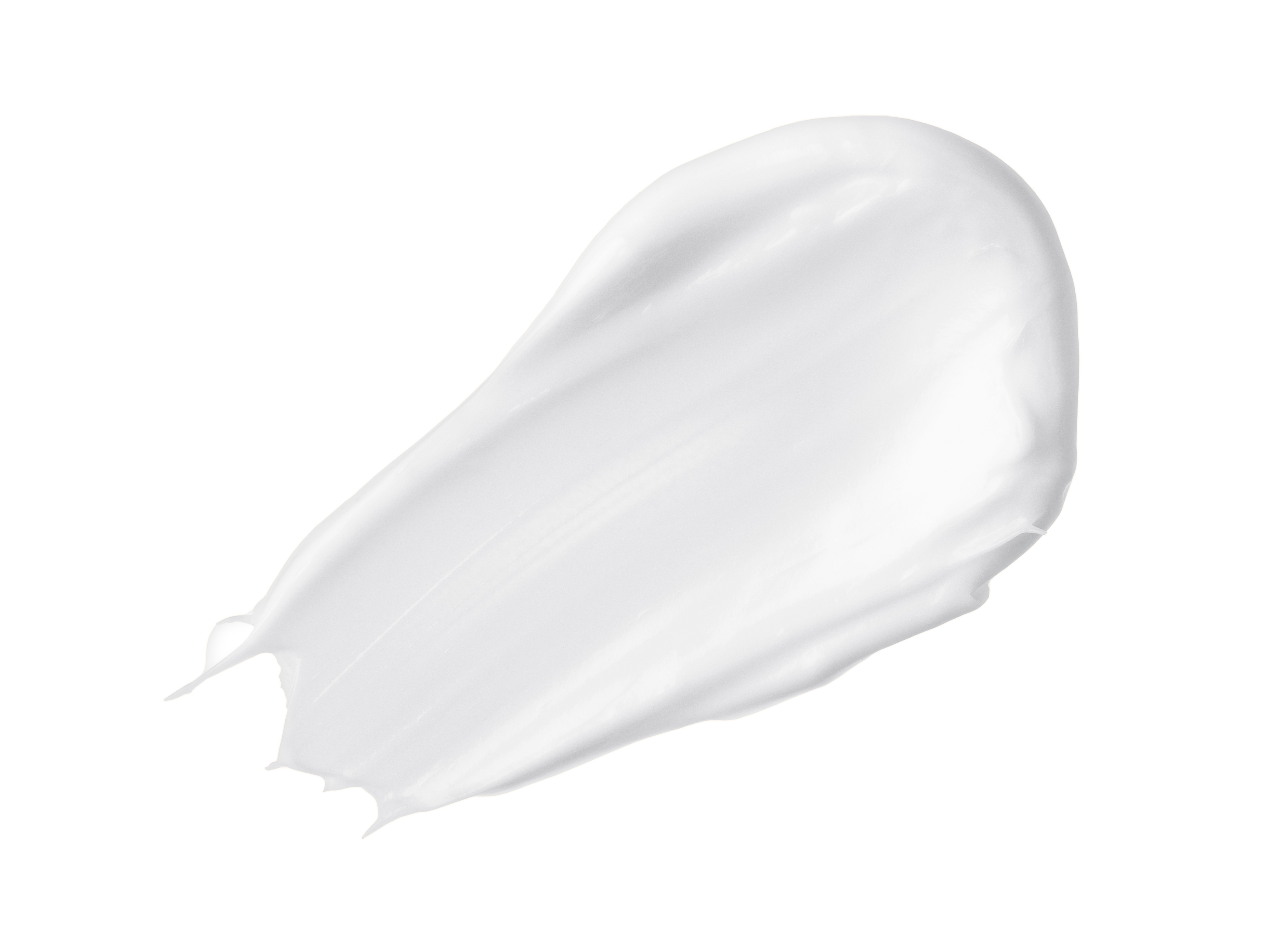 ボンボン ジェリーム
バストケア item
¥ 6,600
ジェルで潤し、
クリームで守る。
(税込)